Programming essentials to survive university
Where’s it help?
Working with data
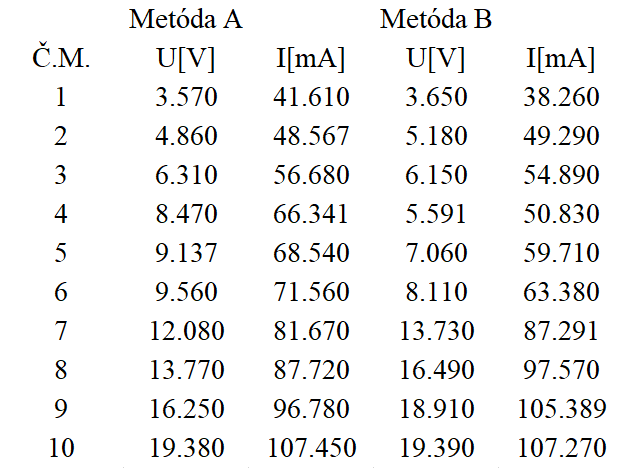 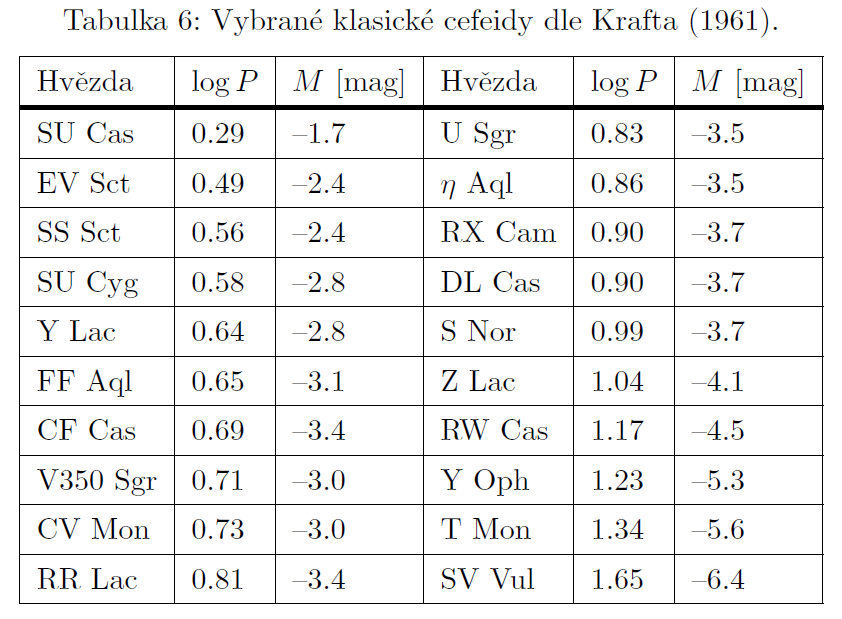 Analysing data
🔍 Sorting
🧹 Reduction
🛠️ Transformation
Visualise data
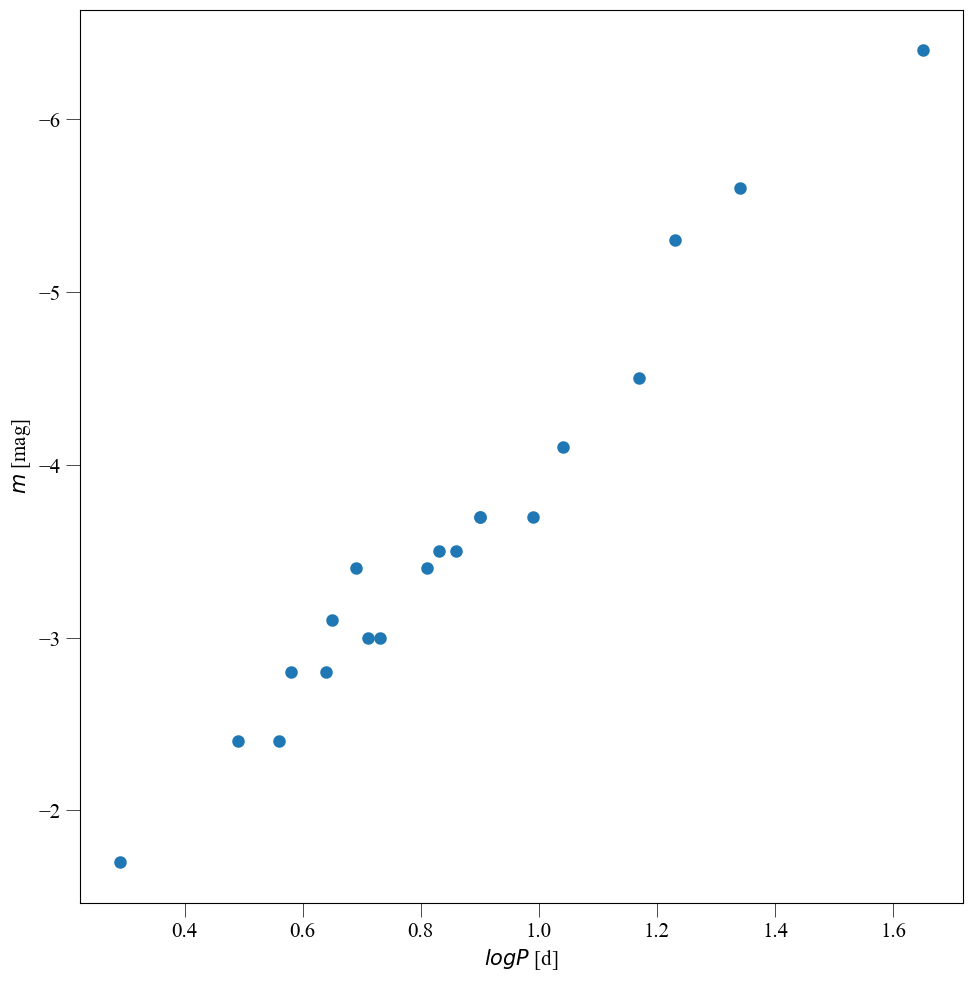 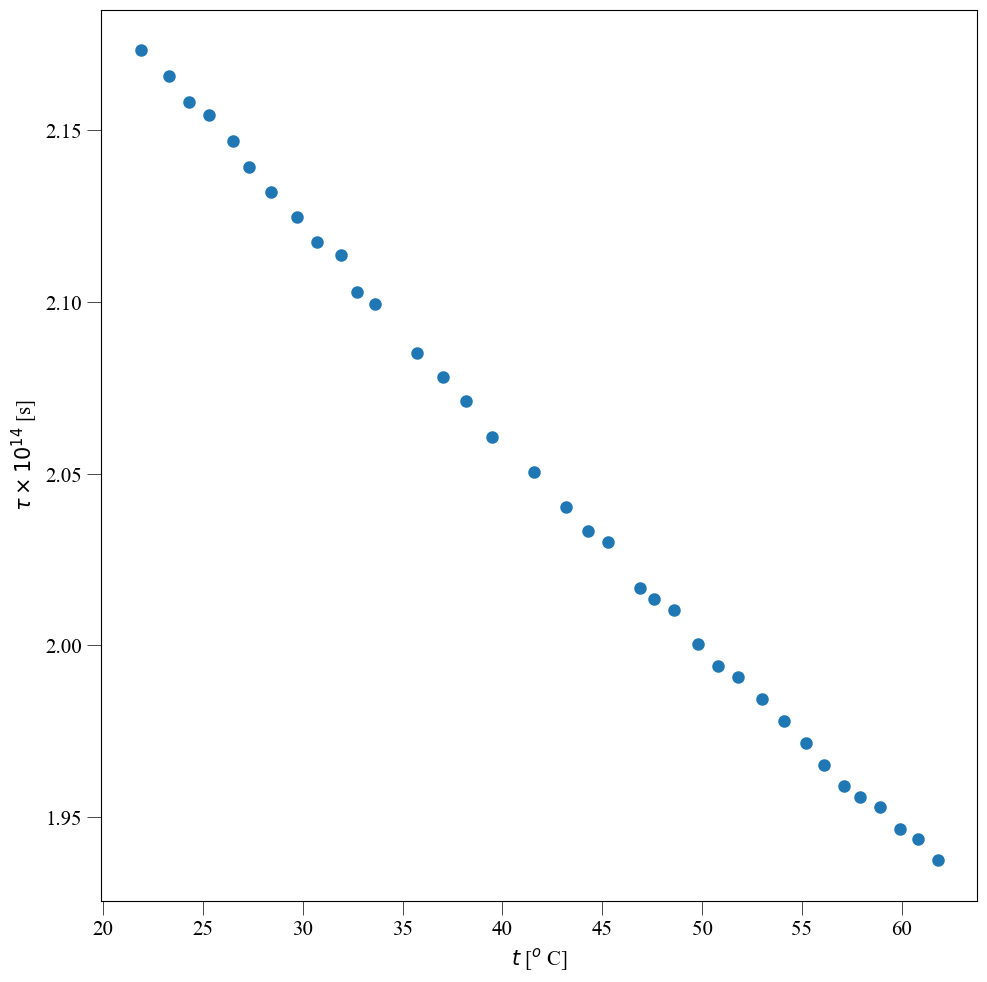 What do you need for that?
📝 Code editor
👀 Some useful stuff
Links
VS Code Insiders : code.visualstudio.com/insiders
Python: python.org/downloads
Notepad++: notepad-plus-plus.org/downloads
Extensions
GitHub Copilot
GitHub Copilot chat
Jupyter
Python
Libraries
matplotlib
numpy
pandas
pip install
scipy
uncertainties
Hands-on
☠️
FP
⚰️
mobility of charge carriers
mean electron collision times
🪐
Astronomy
🌒
Copilot
More links
Github: github.com
Github education: education.github.com
Git: git-scm.com/downloads
What next?
Recommended subjects
F1400 Programování
F4500 Python pro fyziky
F5611 Machine learning in Python
Artem Gorodilov
poruchik_rzhevsky@physics.muni.cz
github.com/PoruchikRzhevsky
Thx!